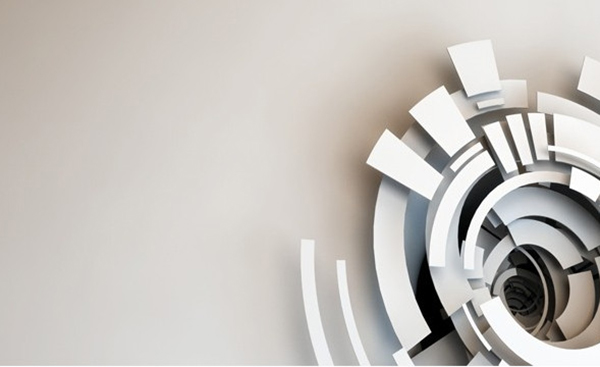 Bài 8: THỰC HÀNH: 

LẮP MẠCH ĐIỆN 
ĐÈN ĐỘC LẬP
(Tiết 1)
I. DỤNG CỤ, VẬT LIỆU VÀ THIẾT BỊ
 1/  Dụng cụ:
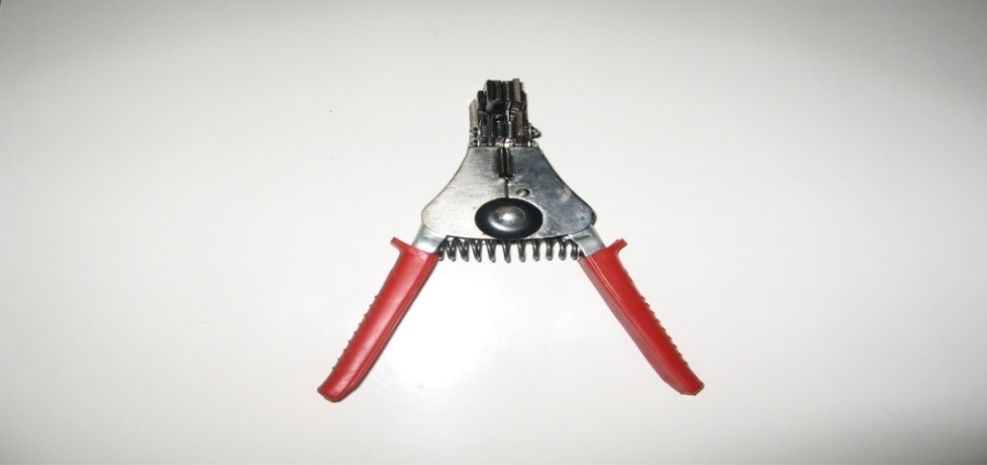 I. DỤNG CỤ, VẬT LIỆU VÀ THIẾT BỊ
1/  Dụng cụ:  SGK  trang 37
2/  Vật liệu điện, thiết bị điện và đồ dùng điện:
II – Nội dung và trình tự thực hành:
1. Vẽ sơ đồ lắp đặt:
a) Tìm hiểu sơ đồ nguyên lí
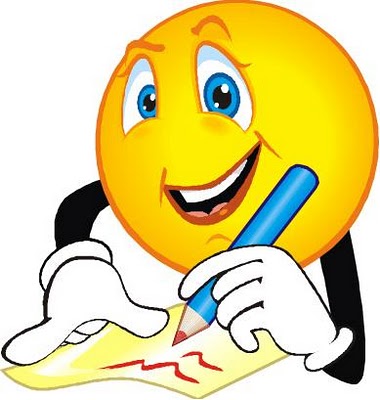 b) Vẽ sơ đồ lắp đặt mạch điện
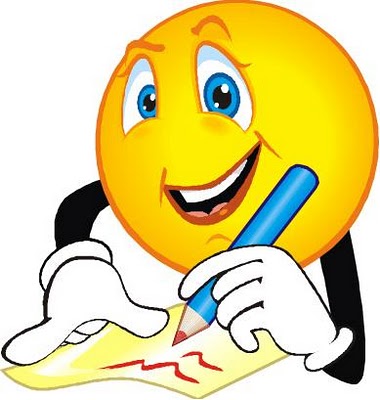 b) Vẽ sơ đồ lắp đặt mạch điện
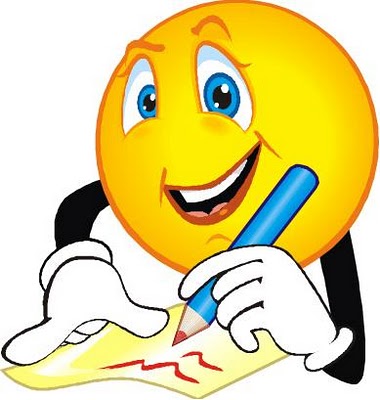 2. Lập bảng dự trù dụng cụ vật liệu và thiết bị:
DẶN DÒ
- Học SĐNL, SĐLĐ
- Xem trước nội dung bài thực hành
- Chuẩn bị dụng cụ thực hành, bảng dự trù dụng cụ và vật liệu
Cám ơn các em đã lắng nghe